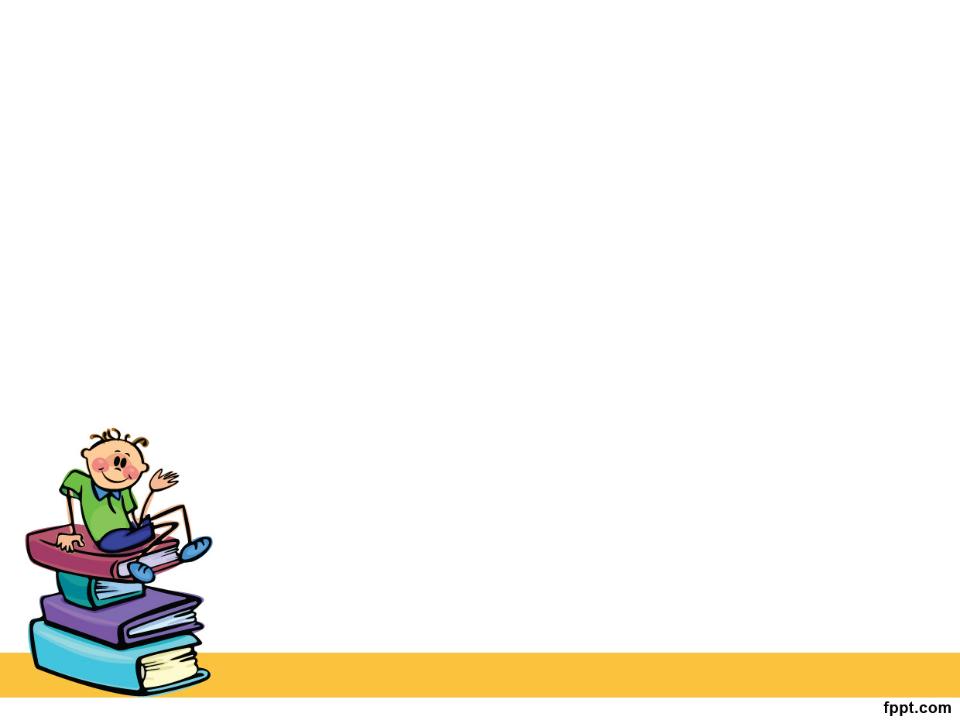 การวิเคราะห์วิดีโอความเร็วสูงของการกลิ้ง
ของทรงกระบอก
ผู้ทำวิจัย
1. Sarayuth 	Phommarach
2. Pornrat	Wattanakasiwich
3. Ian 		Johnston
นำเสนอโดย
นางสาวสายธาร	ไทยเจริญ
56141238		ฟส.ด56.ค5.1
1
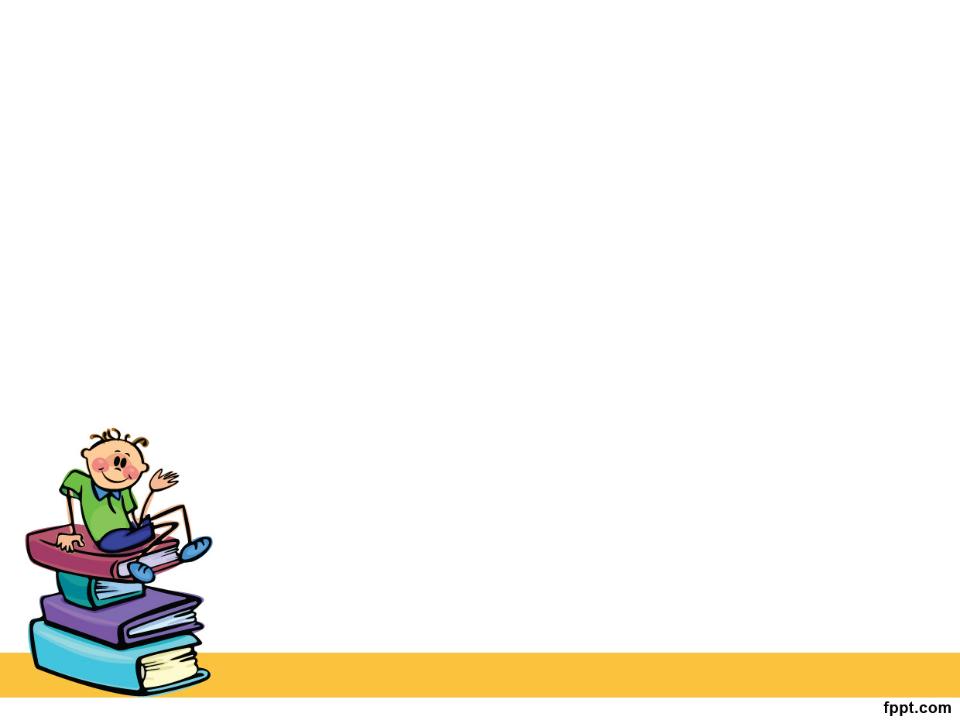 Outline
1. วัตถุประสงค์	5. ผลการทดลอง

2. บทนำ		6. วิเคราะห์ผลการทดลอง

3. ทฤษฎี		7. สรุปผลการทดลอง

4. วิธีการทดลอง 	8. แหล่งอ้างอิง
2
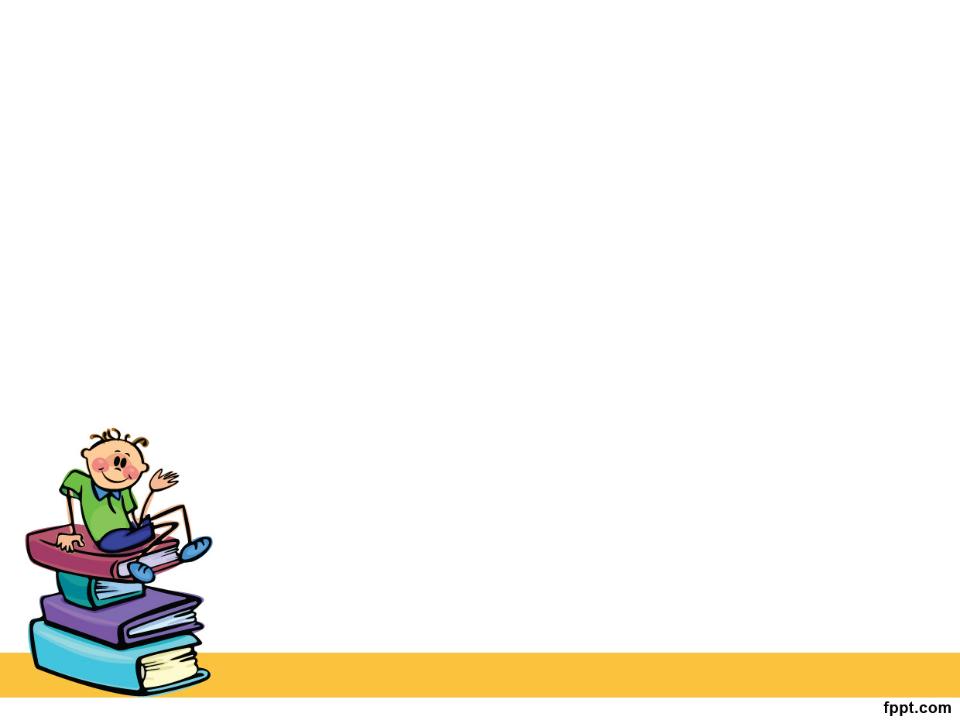 วัตถุประสงค์
1. เพื่อศึกษาการกลิ้งลงบนพื้นเอียงของทรงกระบอกตันและทรงกระบอกกลวงที่มุมแตกต่างกัน
2. เพื่อหาค่าสัมประสิทธ์แรงเสียดทาน
3
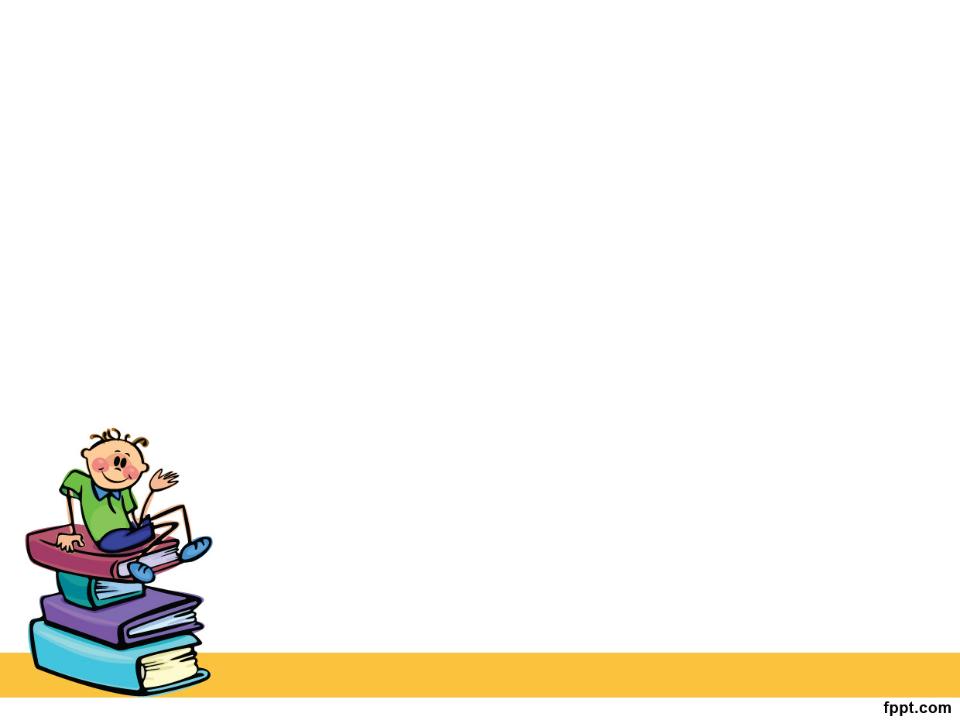 บทนำ
การเคลื่อนที่โดยการกลิ้งเป็นปรากฏการณ์ที่ซับซ้อนซึ่งมีความเกี่ยวข้องกับทฤษฎีพื้นฐานของฟิสิกส์เป็นจำนวนมาก
การเคลื่อนที่โดยการกลิ้งของทรงกระบอกในแนวระนาบได้รับการศึกษาในทางทฤษฎี โดยมีการลื่นไถลและไม่ลื่นไถล จุดเน้นของการศึกษาเรื่องเหล่านี้โดยส่วนใหญ่มีความเกี่ยวข้อง	ในเรื่องของแรงเสียดทานและงานที่ทำโดยแรงเสียดทาน
4
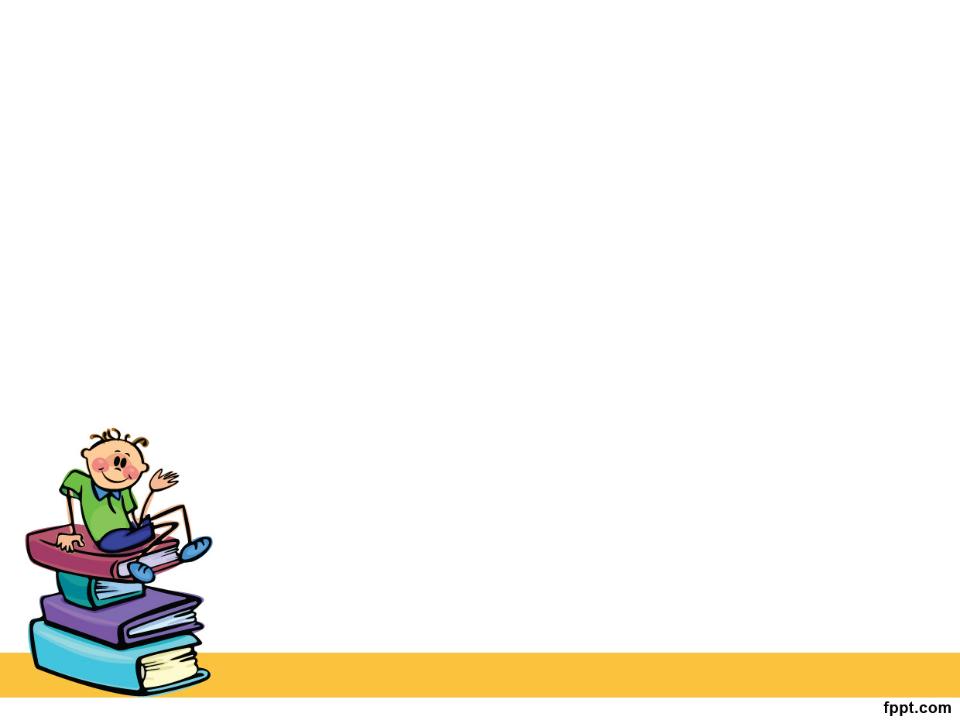 ทฤษฎี
พิจารณาทรงกระบอกมวล m และ รัศมี r กลิ้งลงพื้นเอียงทำมุม θ  ซึ่งจะค่าสัมประสิทธิ์แรงเสียดทานแบบคงที่ระหว่างทรงกลมและพื้นเอียงมาเกี่ยวข้อง จะพิจารณาทั้งสองกรณี คือ การกลิ้งแบบไม่ลื่นไถลและการกลิ้งแบบลื่นไถลของทรงกระบอกตันและทรงกระบอกกลวง
5
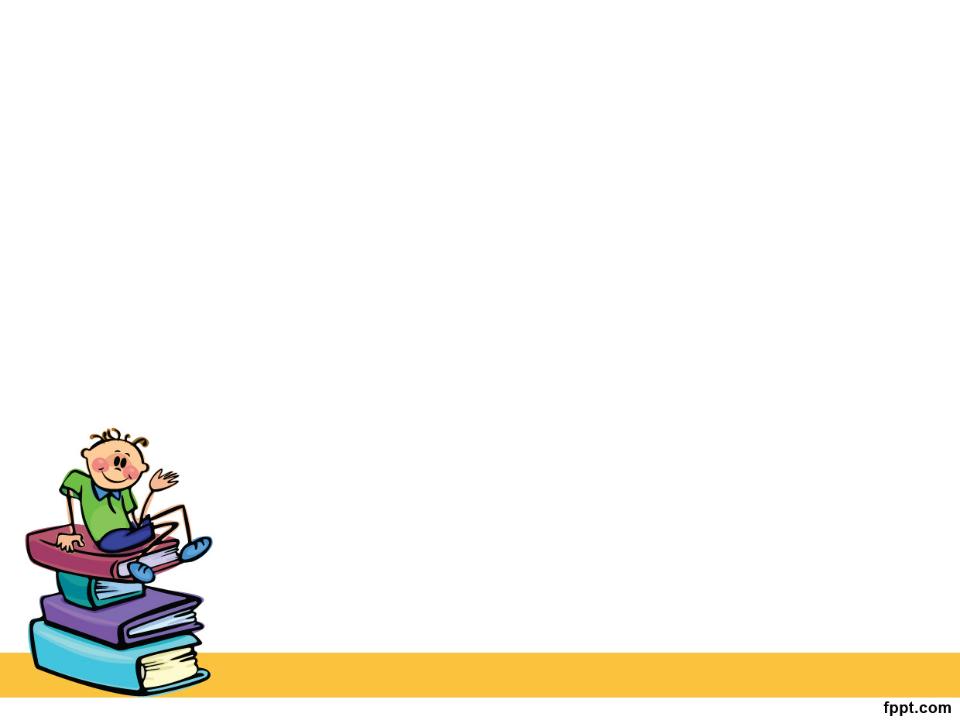 กรณีที่ 1 การกลิ้งโดยไม่ลื่นไถล
จุดศูนย์กลางการเคลื่อนที่ของมวล (s) เป็นสัดส่วนกับการกระจัดเชิงมุม (θ) ซึ่งป็นไปตามสูตร S = Rθ
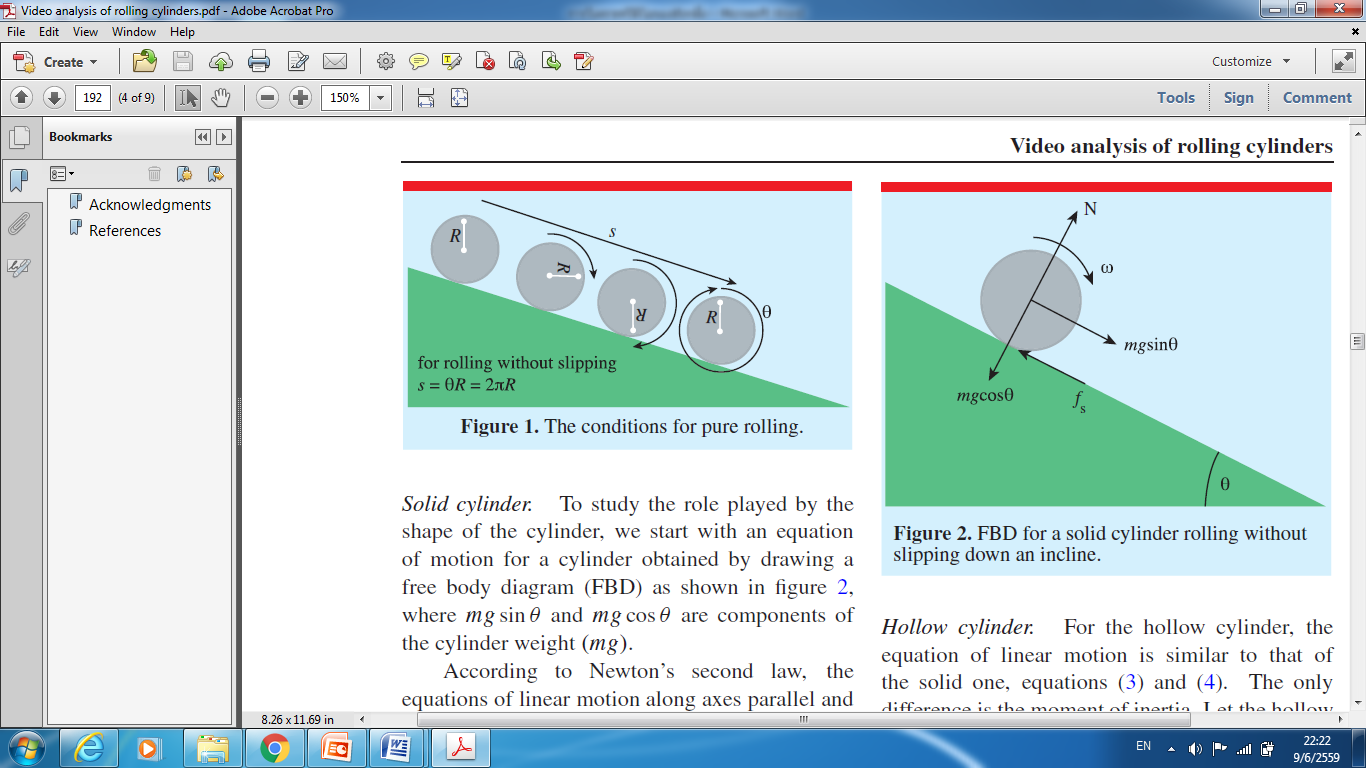 รูปที่ 1 เงื่อนไขของการกลิ้งลงพื้นเอียง
6
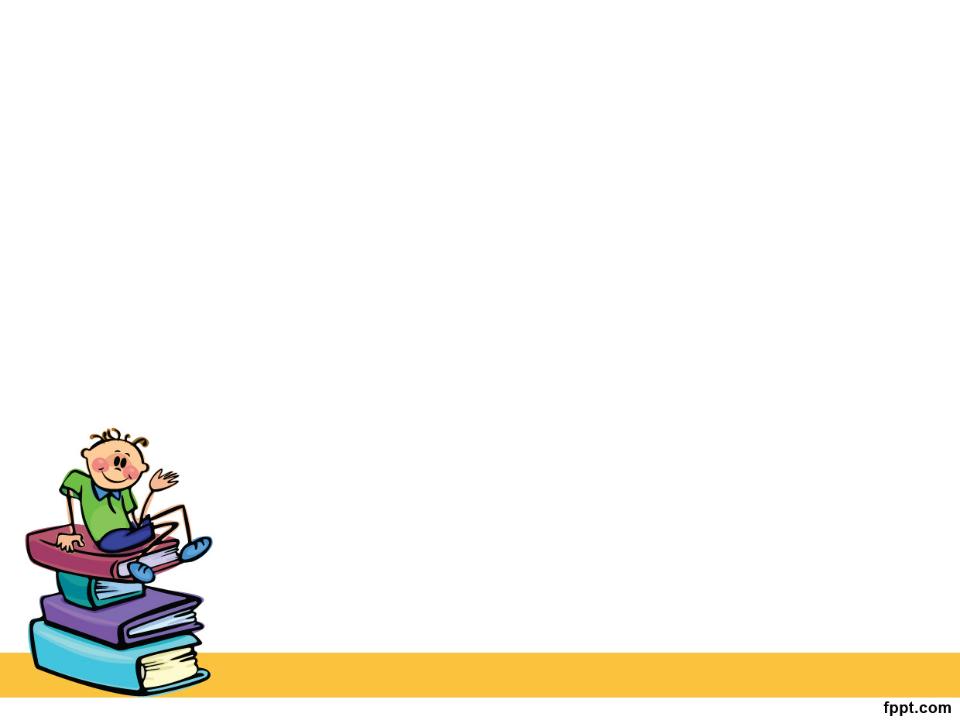 กรณีที่ 2 การกลิ้งโดยการลื่นไถล
การกลิ้งโดยการลื่นไถลเกิดขึ้นเมื่อมีค่าสัมประสิทธิ์  ของแรงเสียดทานมาเกี่ยวข้อง
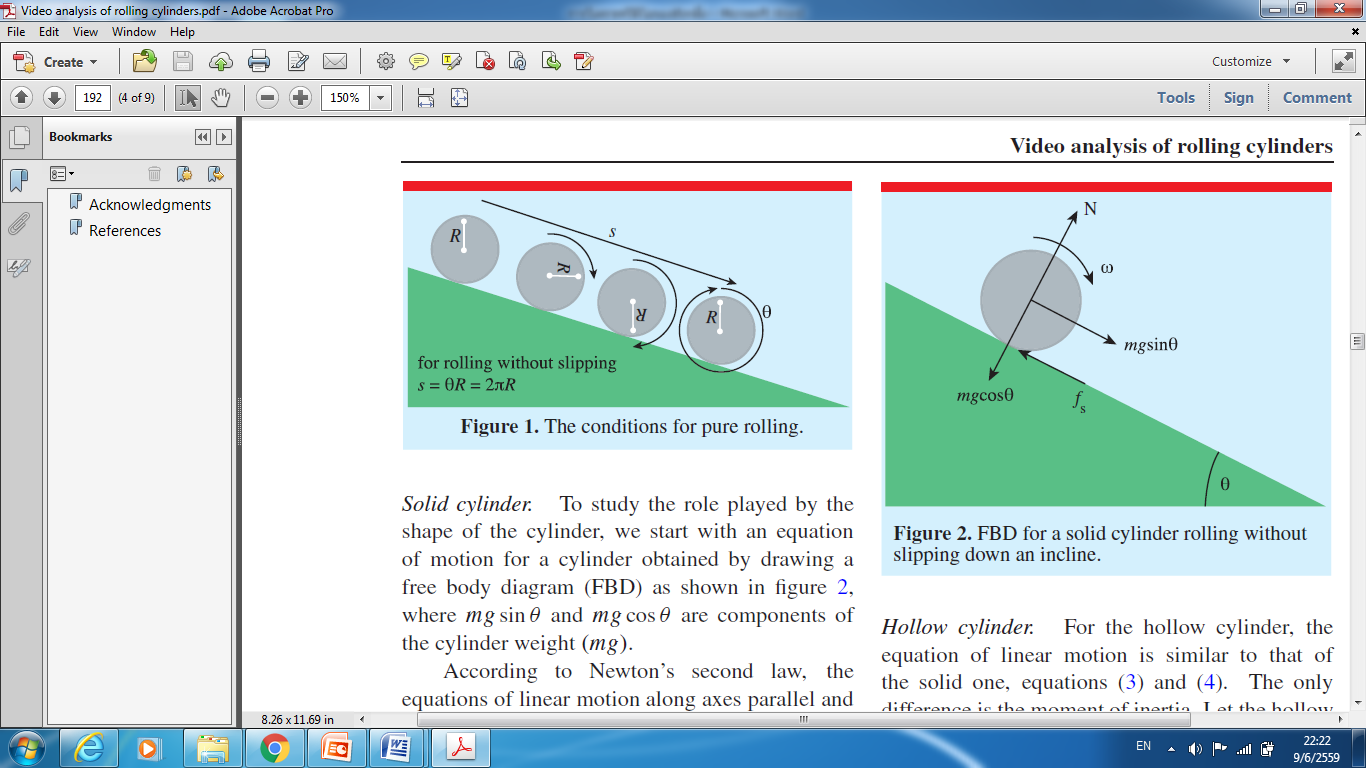 รูปที่ 2 การกลิ้งลงพื้นเอียงเมื่อมีแรงเสียดทาน
7
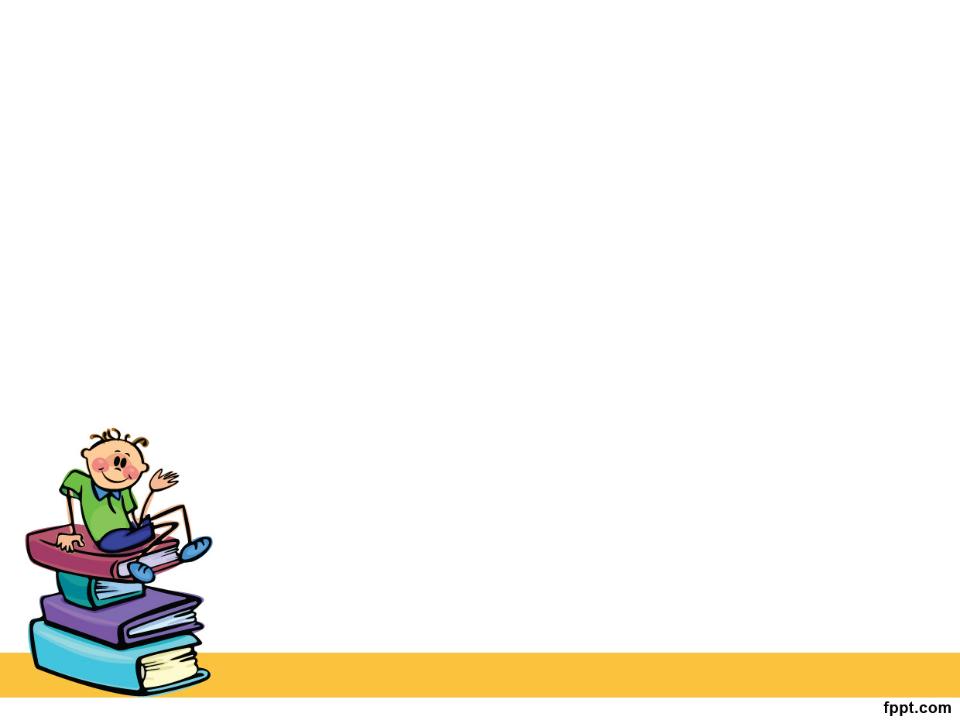 วิธีการทดลอง
ตอนที่ 1  การกลิ้งของทรงกระบอก
1. จัดอุปกรณ์การทดลองตามรูปที่ 3 
2. นำเทปขาวติดที่จุดศูนย์กลางมวลและขอบของทรงบอก
เพื่อระบุตำแหน่ง
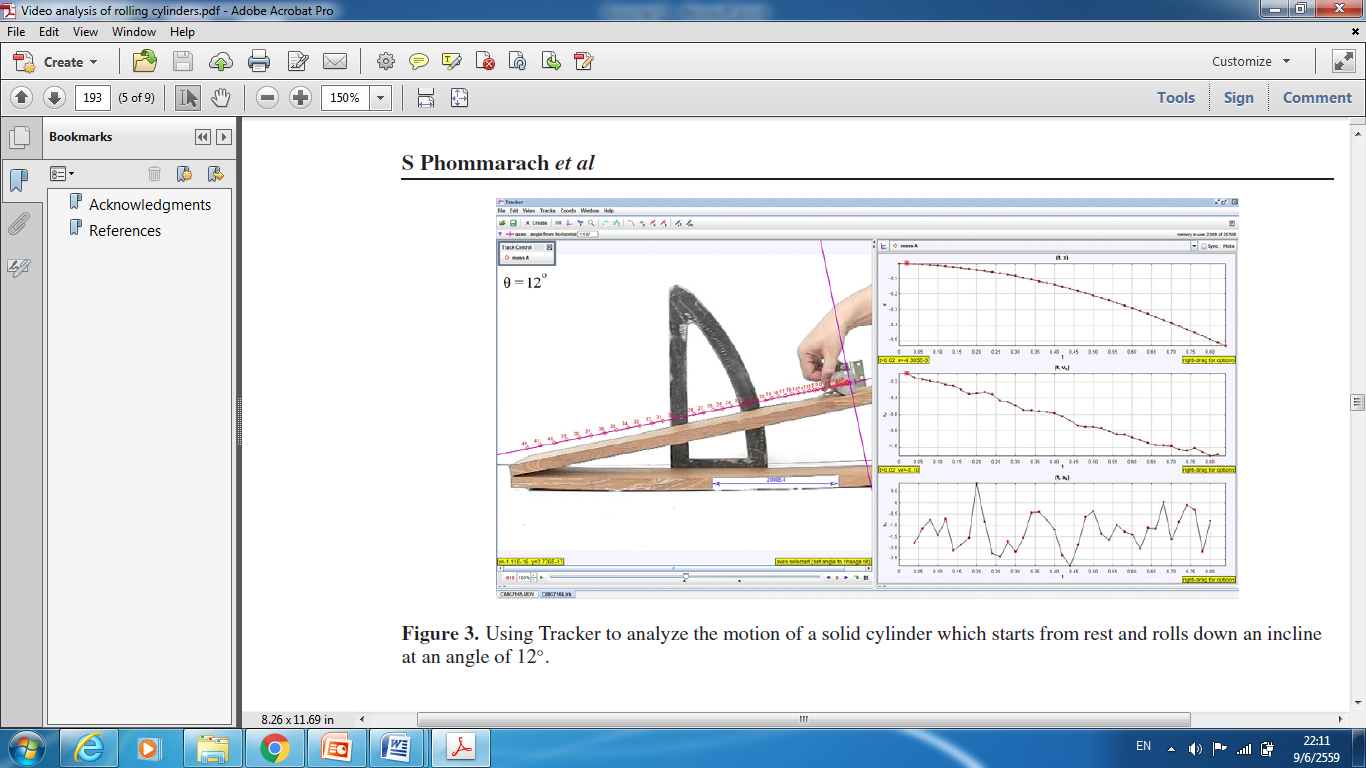 รูปที่ 3 การติดตั้งอุปกรณ์
8
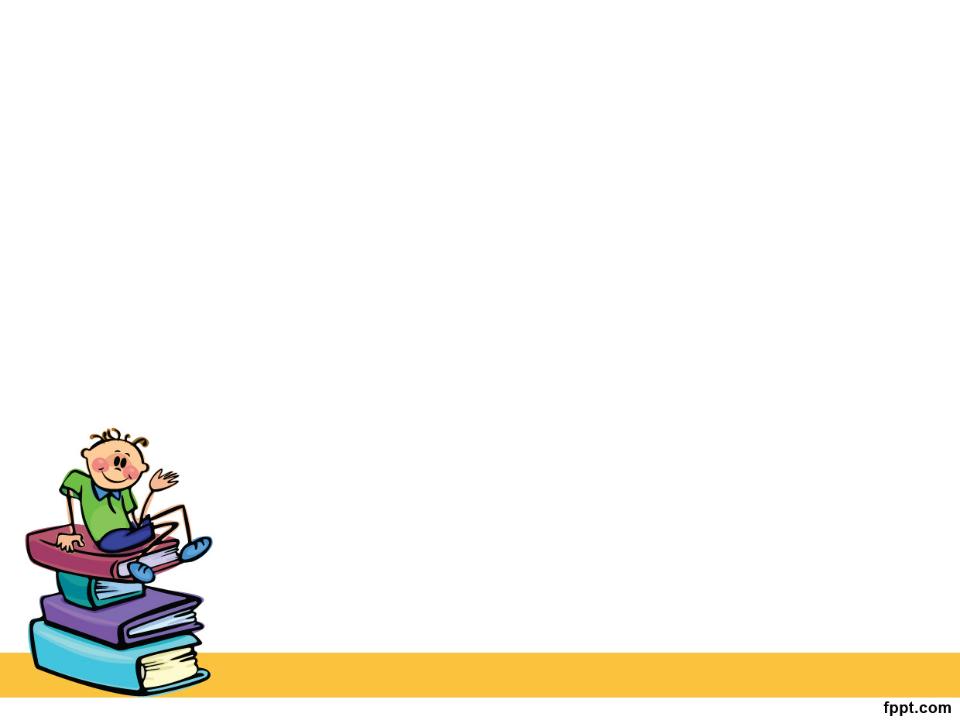 3. นำทรงกระบอกตันวางที่ปลายพื้นเอียงแล้วปล่อยให้กลิ้งลงพื้นเอียง
4. จับภาพการเคลื่อนที่ด้วยกล้องวิดีโอความเร็วสูง
5. เปลี่ยนทรงกระบอกแล้วทำการทดลองซ้ำข้อที่3-4
6. ปรับมุมของพื้นเอียงแล้วทำการทดลองซ้ำข้อที่3-5
7. นำวิดีโอไปวิเคราะห์ผลการทดลองด้วยโปรแกรม Tracker
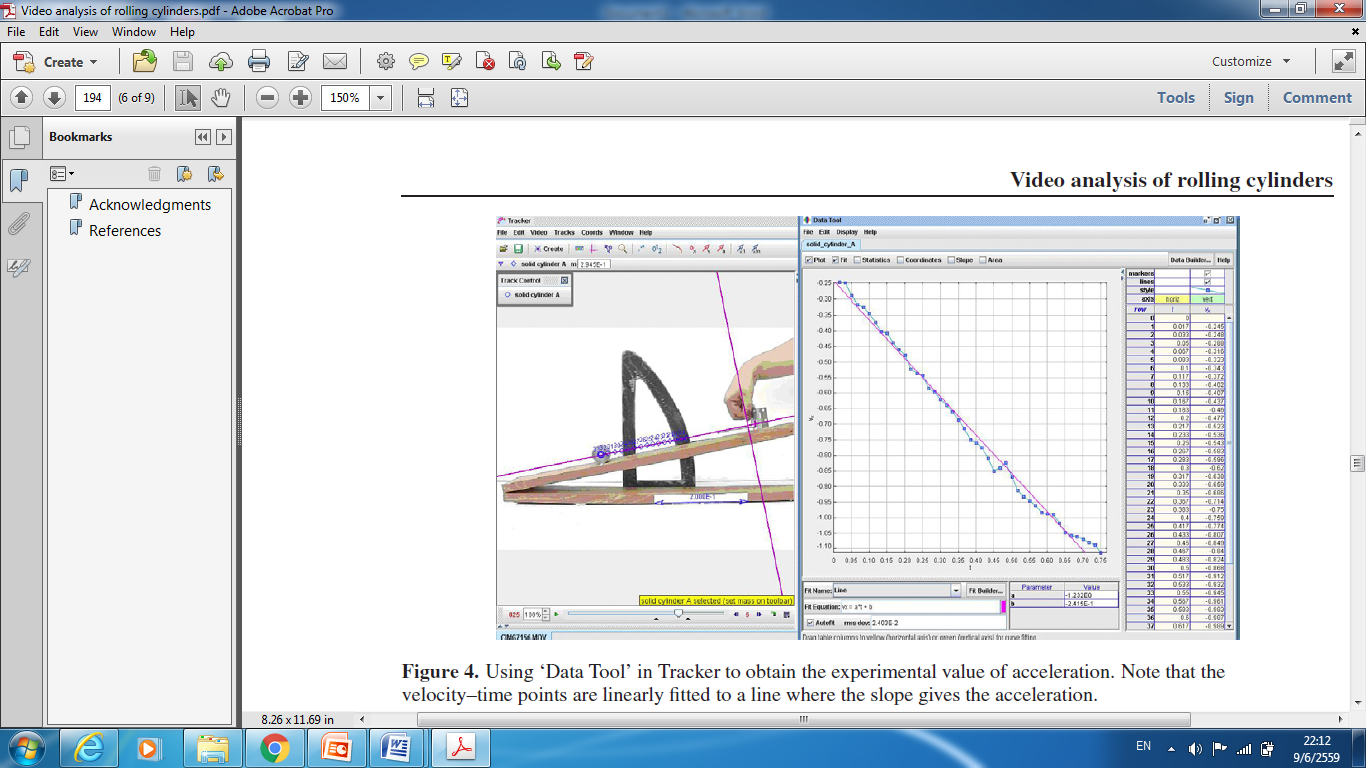 รูปที่ 4 การวิเคราะห์ผลการทดลอง
9
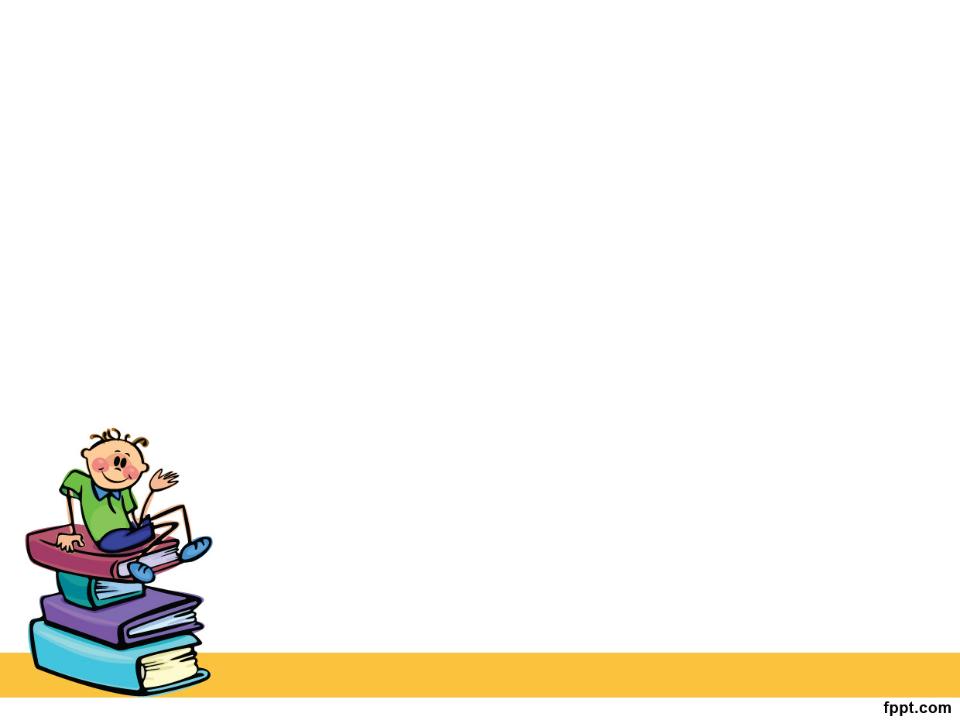 ตอนที่ 2   การวัดค่าสัมประสิทธิ์แรงเสียดทานคงที่
1. นำทรงกระบอกตันสองอันทีมีขนาดต่างกันผูกติดกัน
2. ปรับมุมของพื้นเอียงเป็นมุม 10◦ นำสองกระบอกตันทั้งสองอัน
วางที่ปลายพื้นเอียงแล้วปล่อยให้กลิ้งลงพื้นเอียง
3. คำนวณหาค่าสัมประสิทธิ์แรงเสียดทาน
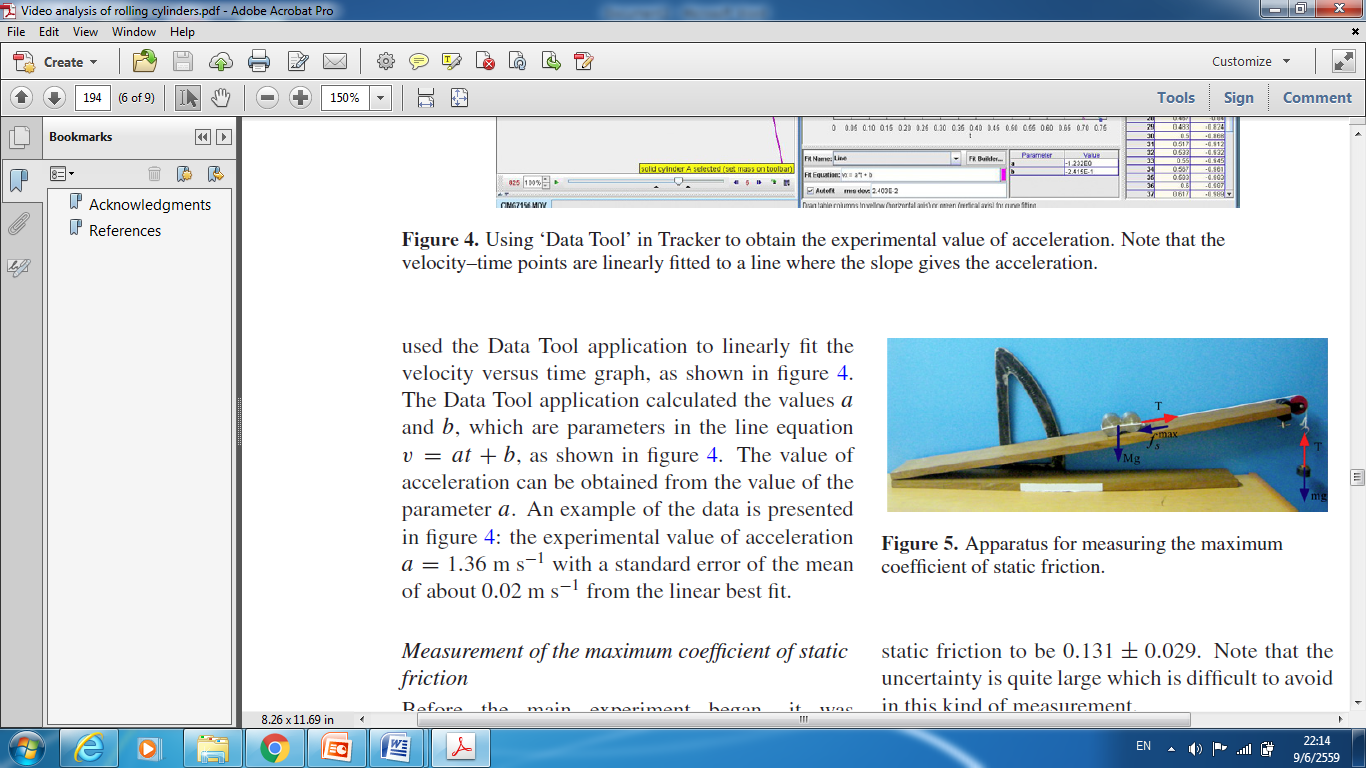 รูปที่ 5 การวัดค่าสัมประสิทธิ์แรงเสียดทานคงที่
10
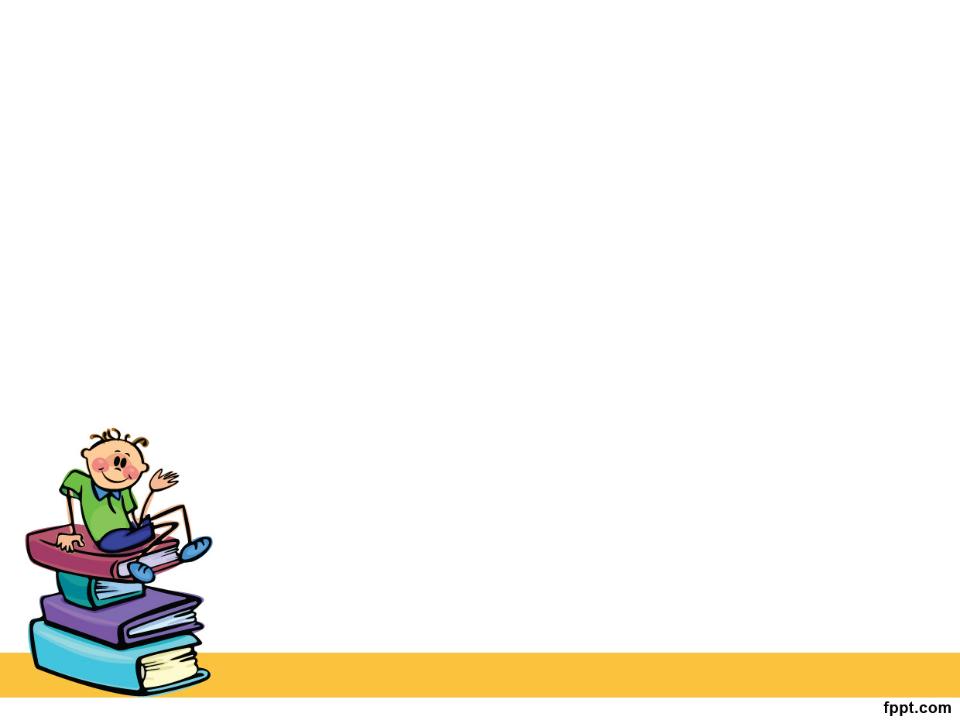 ผลการทดลอง
กรณีที่1 การกลิ้งโดยไม่ลื่นไถล
จากการทดลองพบว่า ทรงกระบอกกลวงที่มีรัศมีภายใน 3.5 ซม. และรัศมีภายใน 4.0 ซม. มีการกลิ้งแบบไม่ลื่นไถลที่มุม 15.6°
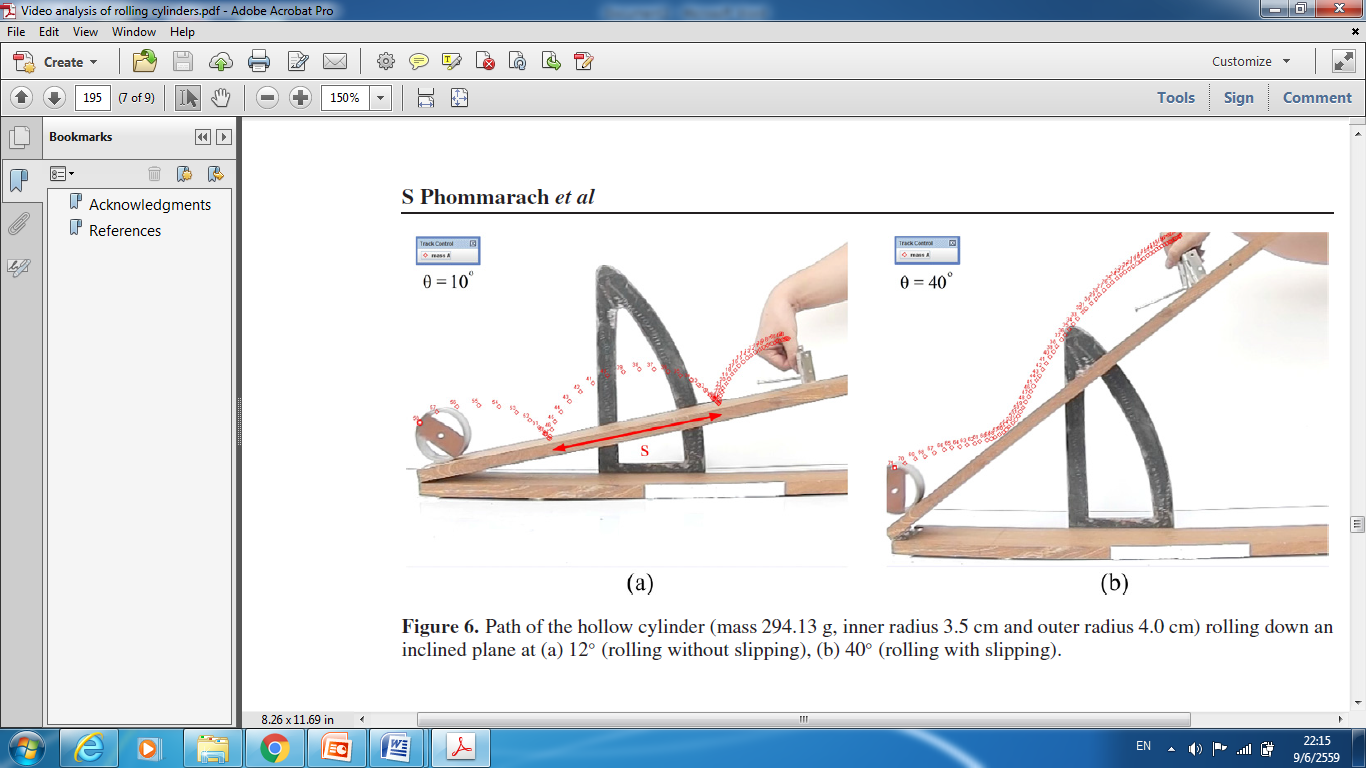 รูปที่ 6 การกลิ้งแบบไม่ลื่นไถล
11
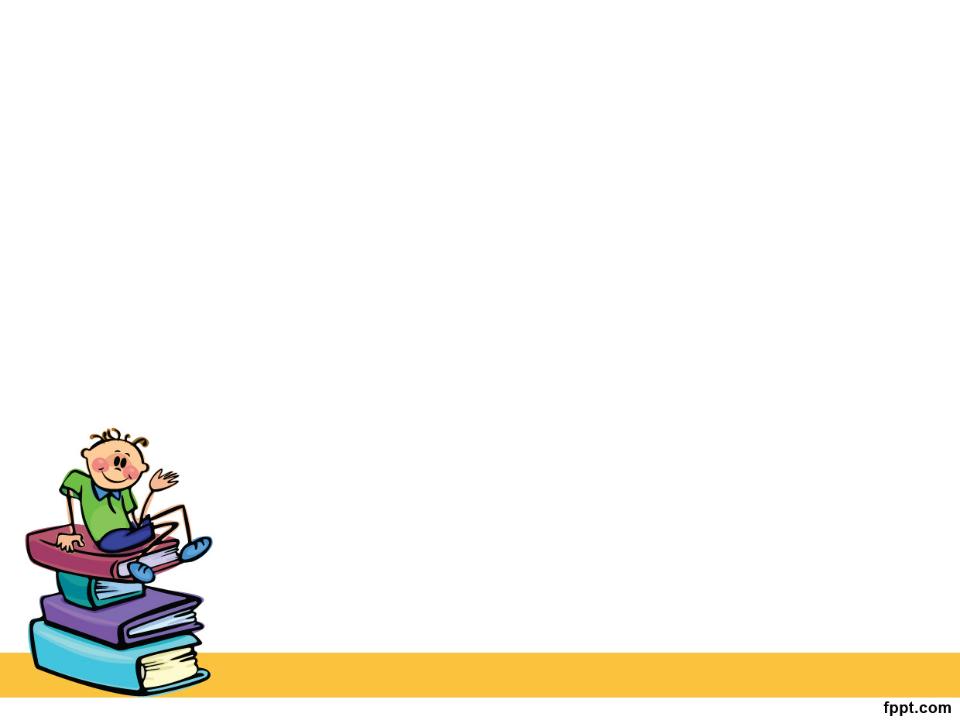 กรณีที่2 การกลิ้งโดยการลื่นไถล
จากรูปที่ 7 พบว่าเมื่อมุมของพื้นเอียงเพิ่มมากขึ้นการกลิ้งของทรงกระบอกกลวงจะเริ่มมีการลื่นไถล
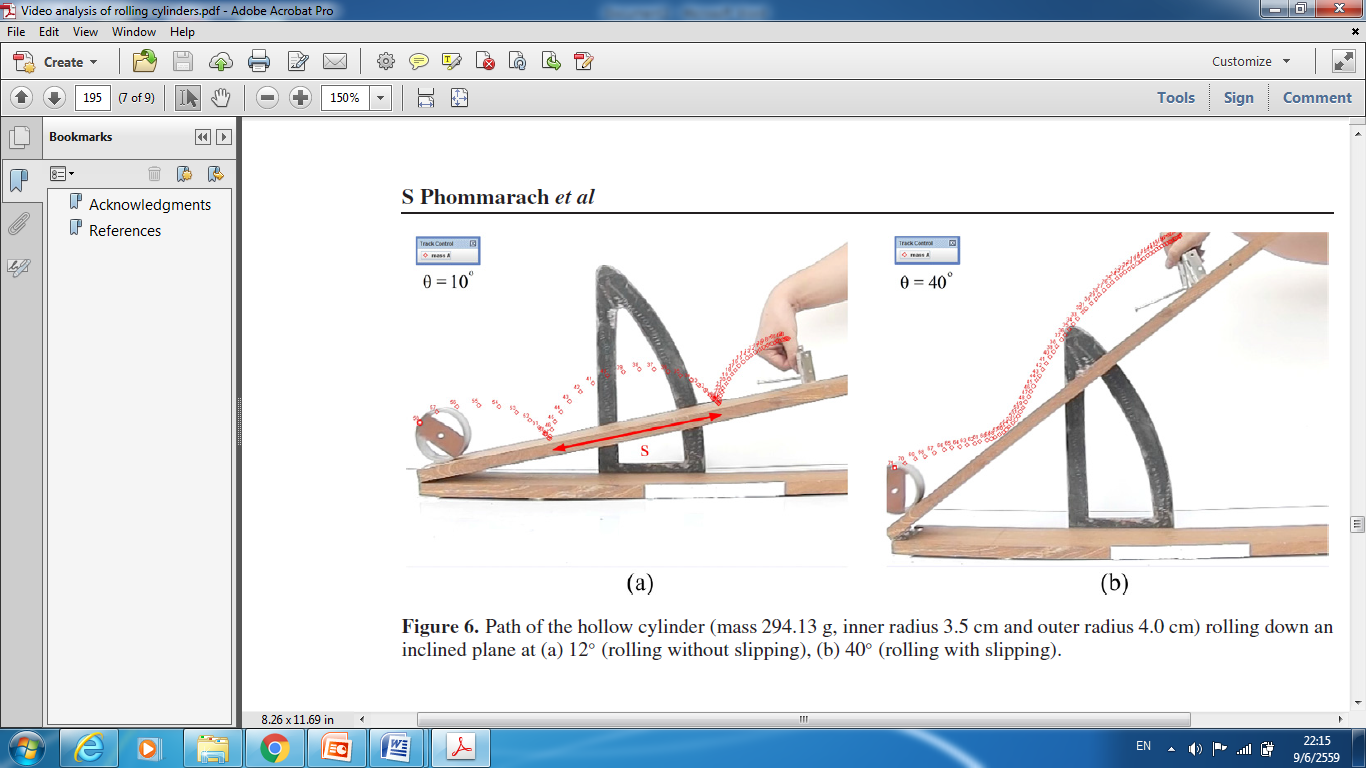 รูปที่ 7 การกลิ้งแบบลื่นไถล
12
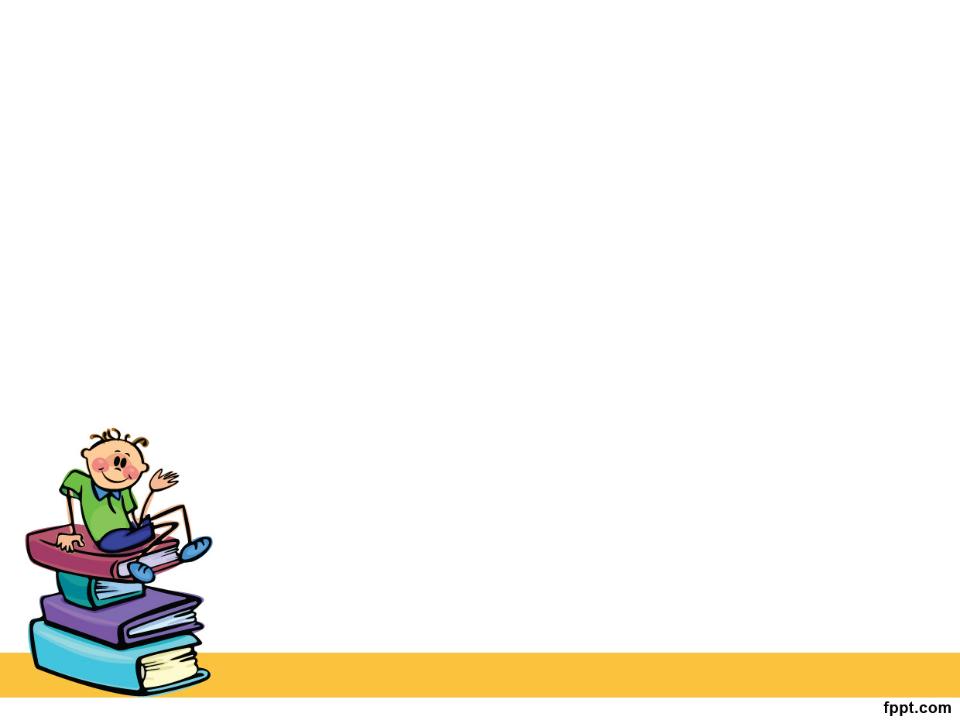 วิเคราะห์ผลการทดลอง
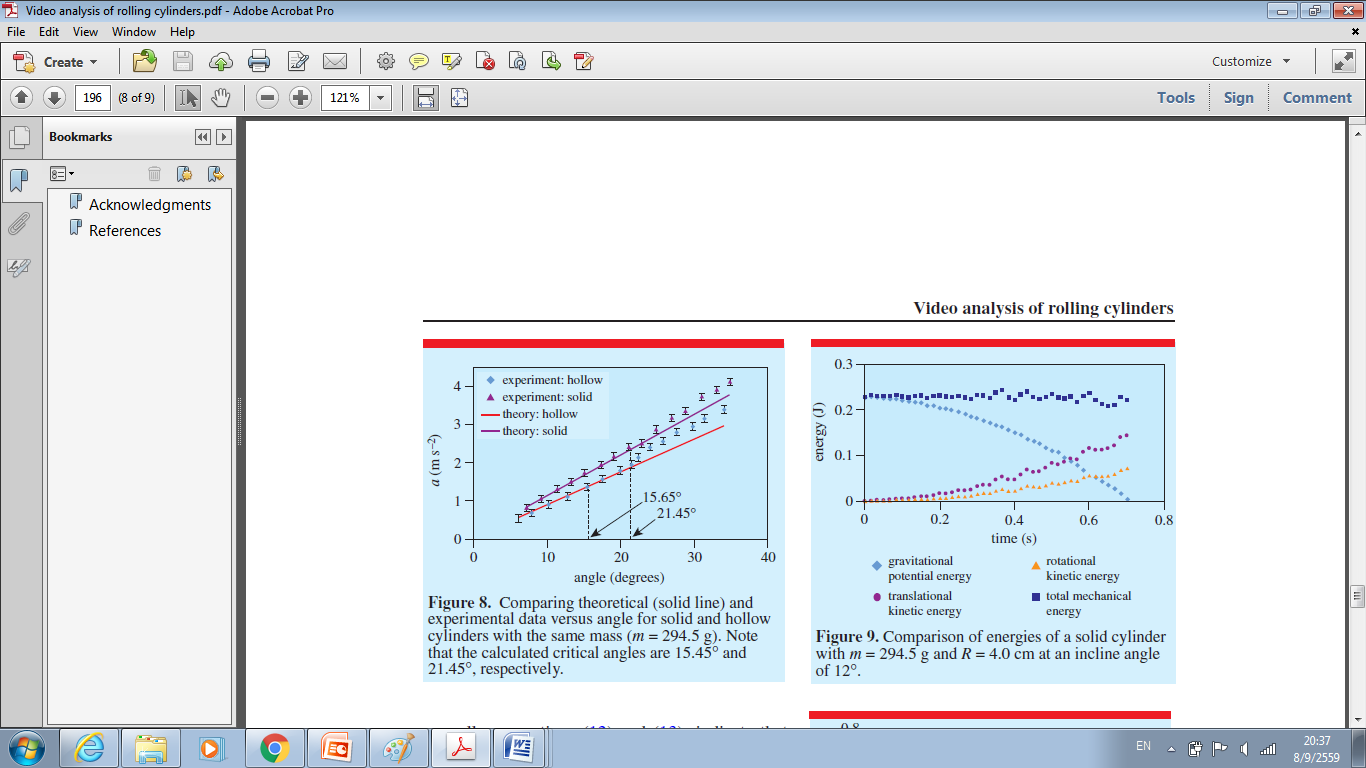 รูปที่ 8 การเปรียบเทียบการกลิ้งแบบลื่นไถลและ
ไม่ลื่นไถลของทรงกระบอกตันและกลวง
13
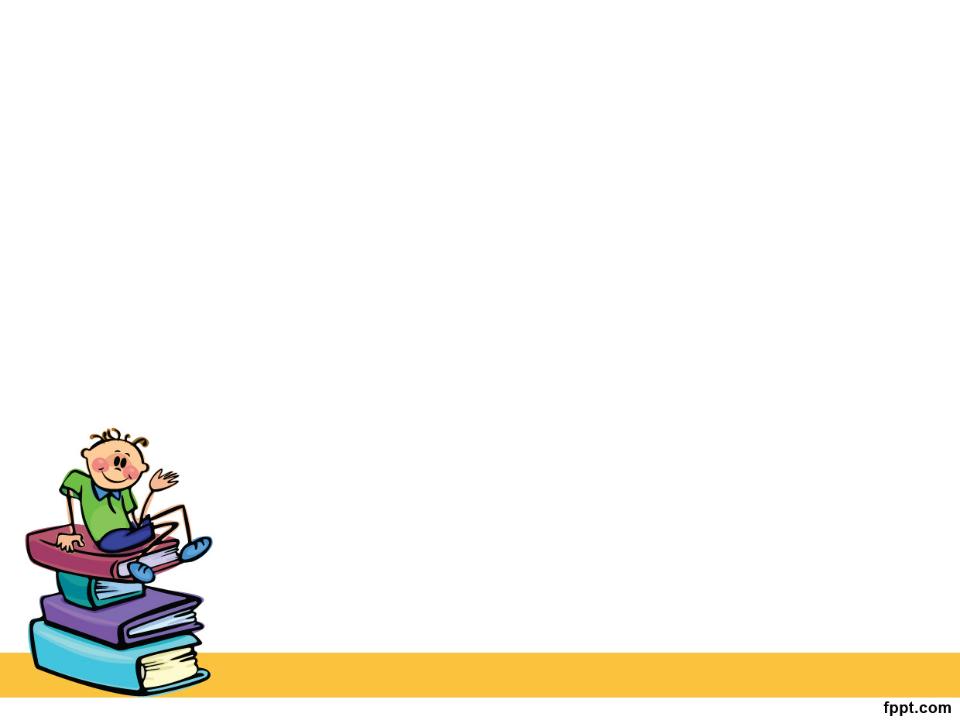 สรุปผลการทดลอง
ข้อมูลจากการเคลื่อนที่ตามสภาพจริงมีความถูกต้อง เมื่อเทียบกับทฤษฎีของการกลิ้งลงบนพื้นเอียง และ พบว่าค่าสัมประสิทธิ์ของแรงเสียดทานแบบคงที่มีค่าเท่ากับ 0.131 มุมที่ใช้ในการทดลอง คือ 10◦ ซึ่งมีความคลาดเคลื่อนเพียงเล็กน้อย
14
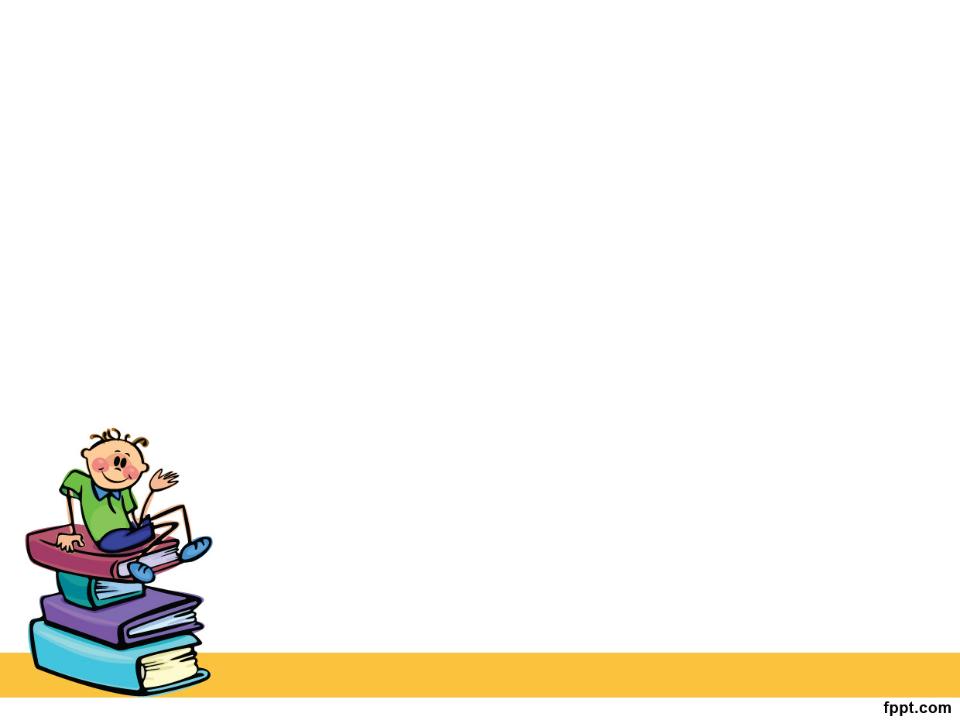 แหล่งอ้างอิง
Sarayuth  Phommarach, Pornrat Wattanakasiwich, andIanJohnston. (2011). Video analysis of rolling cylinders. IOP Publishing Ltd, 47, 189-196.
15
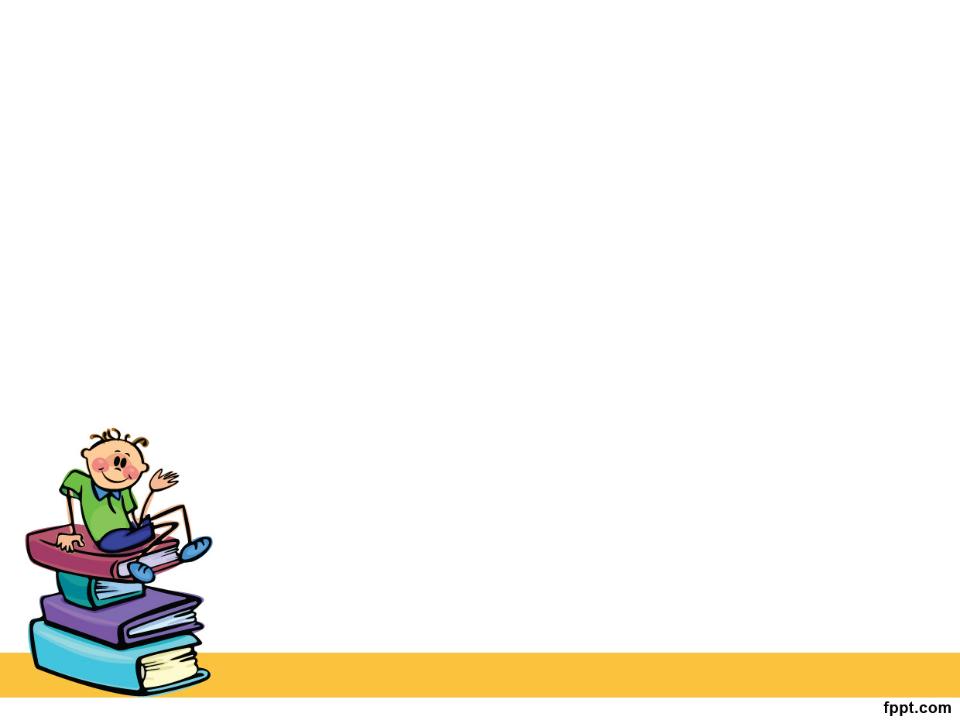 จบการนำเสนอ
ขอบคุณค่ะ